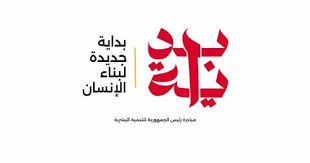 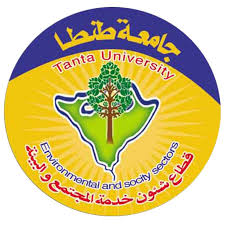 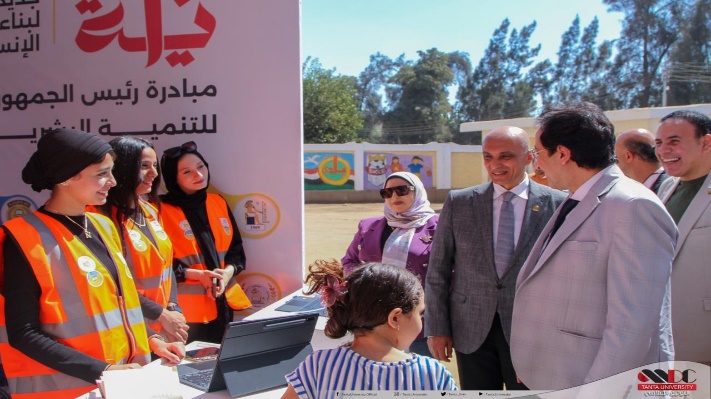 اطـــلاق أولى القوافــــل التنموية المطورة

ضمن المبادرة الرئاسية            “بداية جديدة لبناء الإنسان”.
استحداث خدمات مطورة فى محور التنمية البشرية والتدريب من خلال تنفيذ أنشطة مشروع:
"مختبرات الإبداع والتنمية" 
وتواجد مدربين وميسرين لمقابلة الأهالى لتعريفهم وتسجيلهم ببرامج التدريب المختلفـــــة والتى تـــــم تصميمهــــا وصياغتهـــا لتتناســب مع كافة فئات المواطنيــــن واحتياجاتهــم المختلفة.
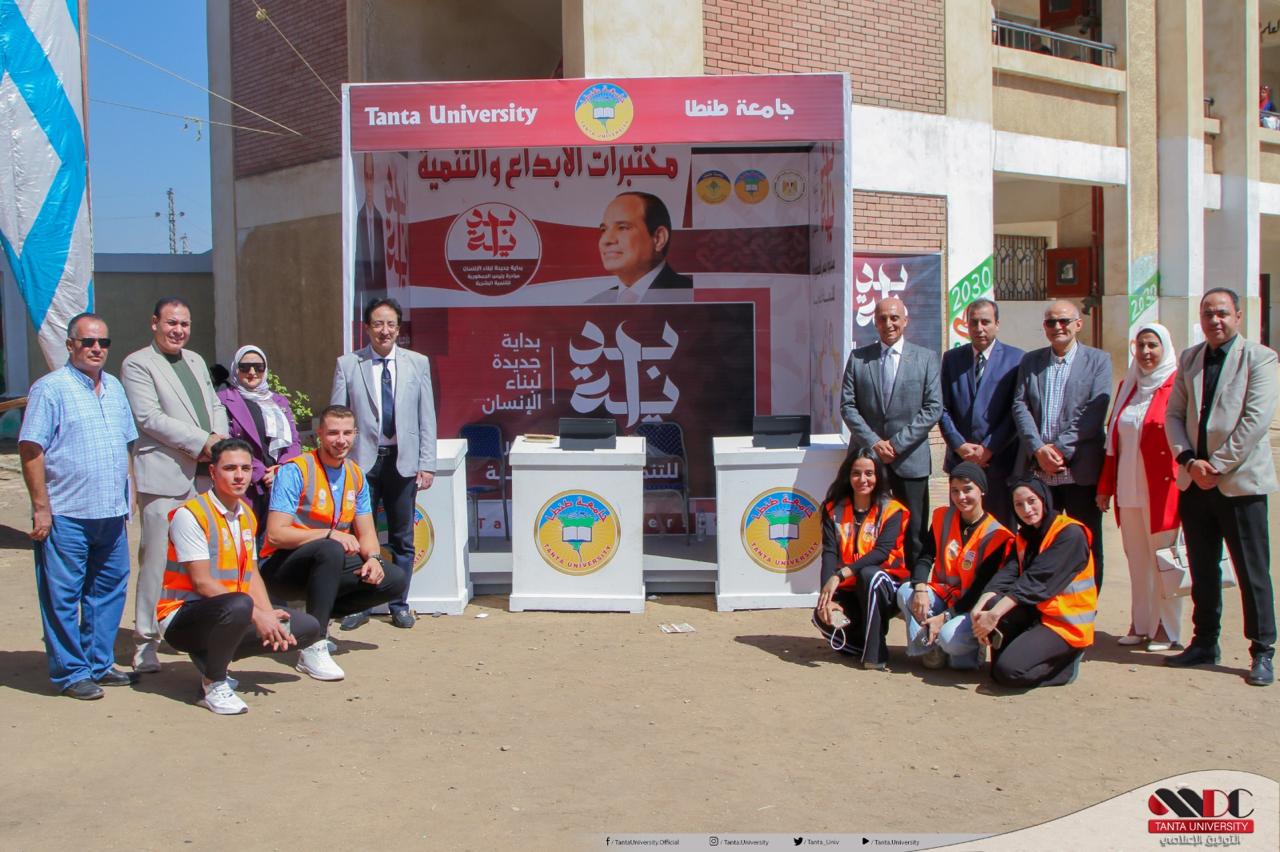 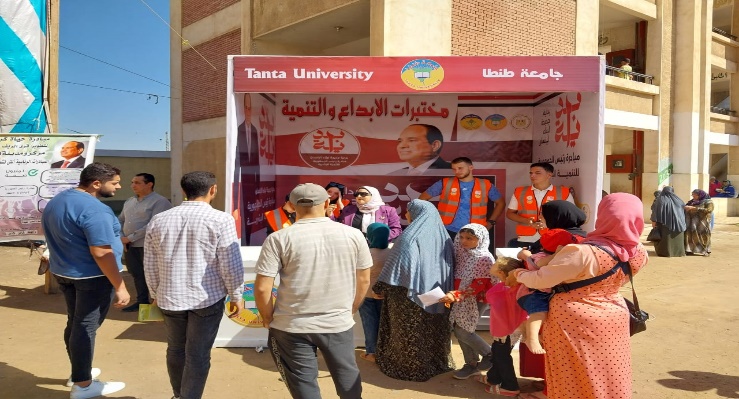 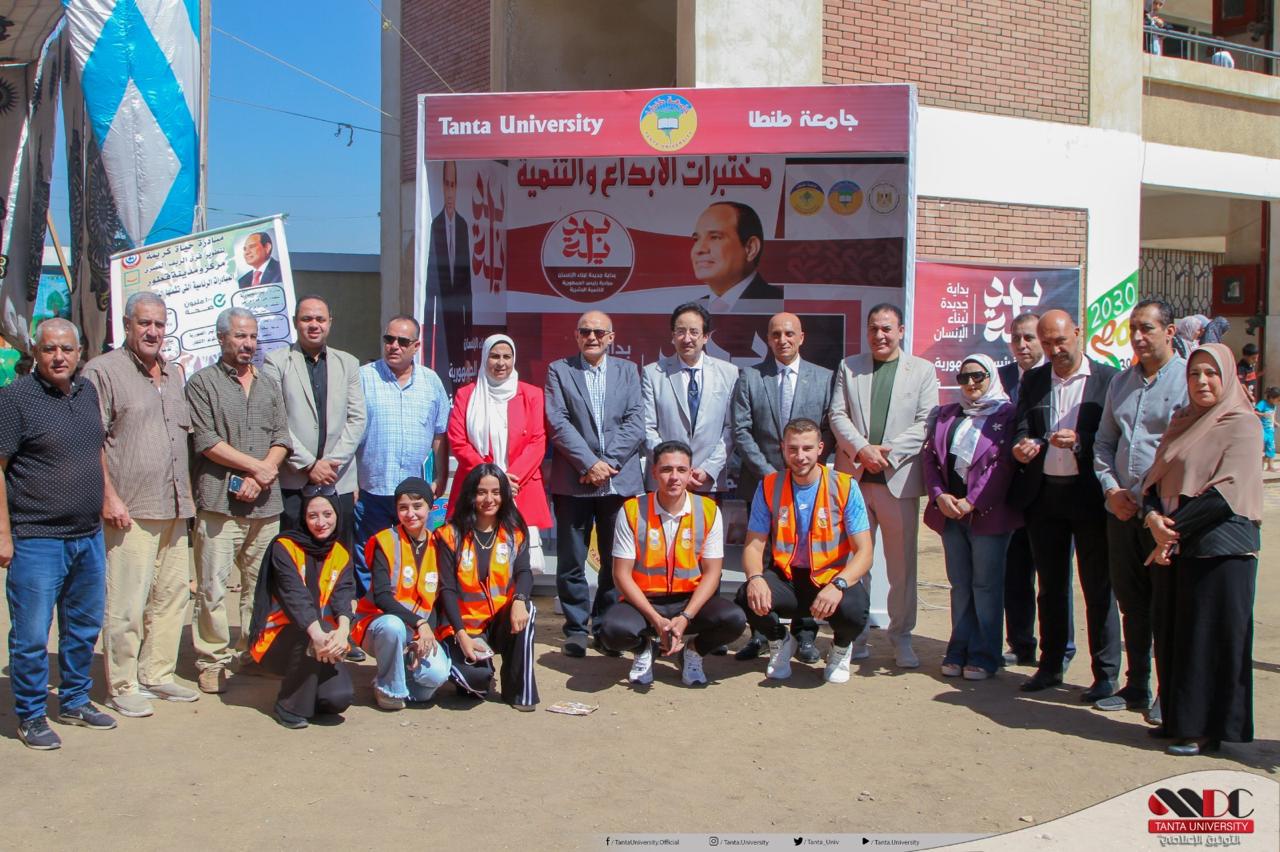 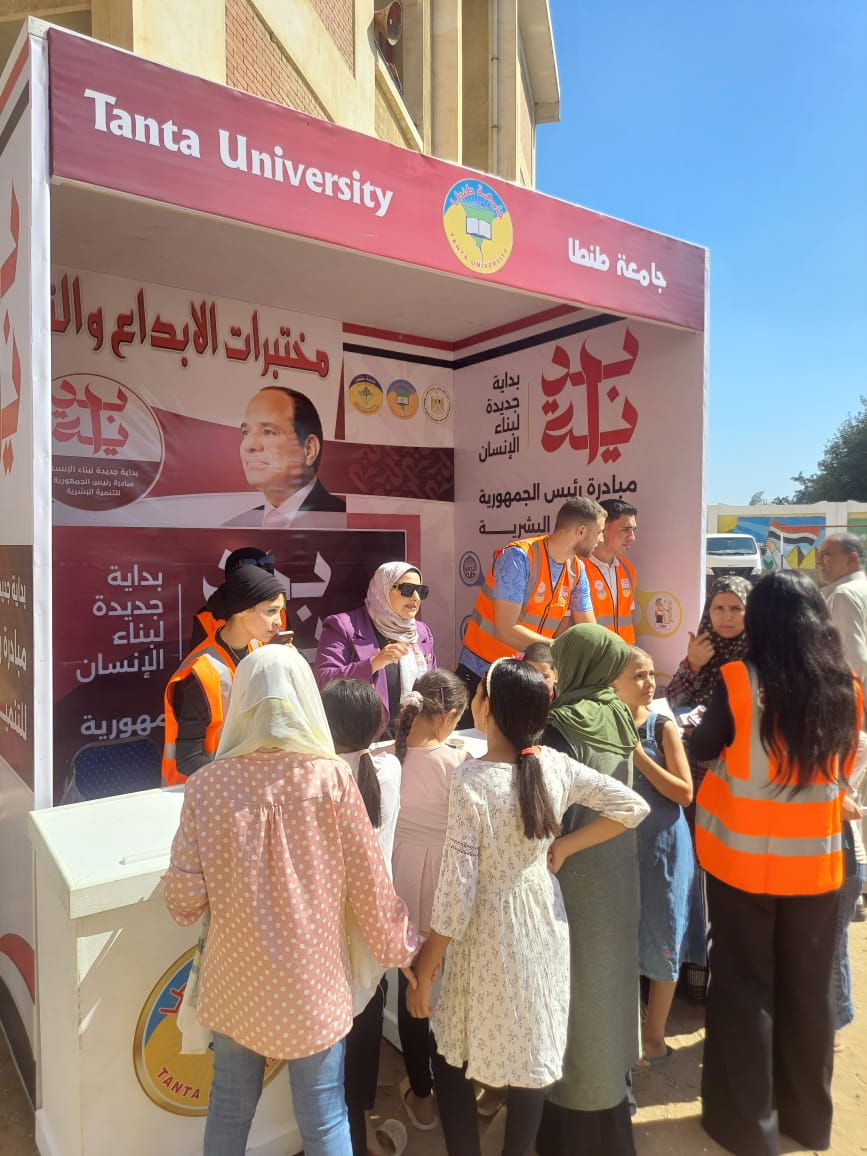 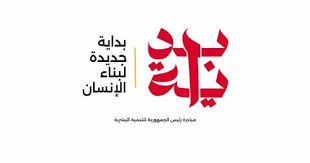 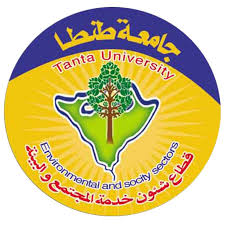 مشروع "مختبرات الابداع والتنمية"
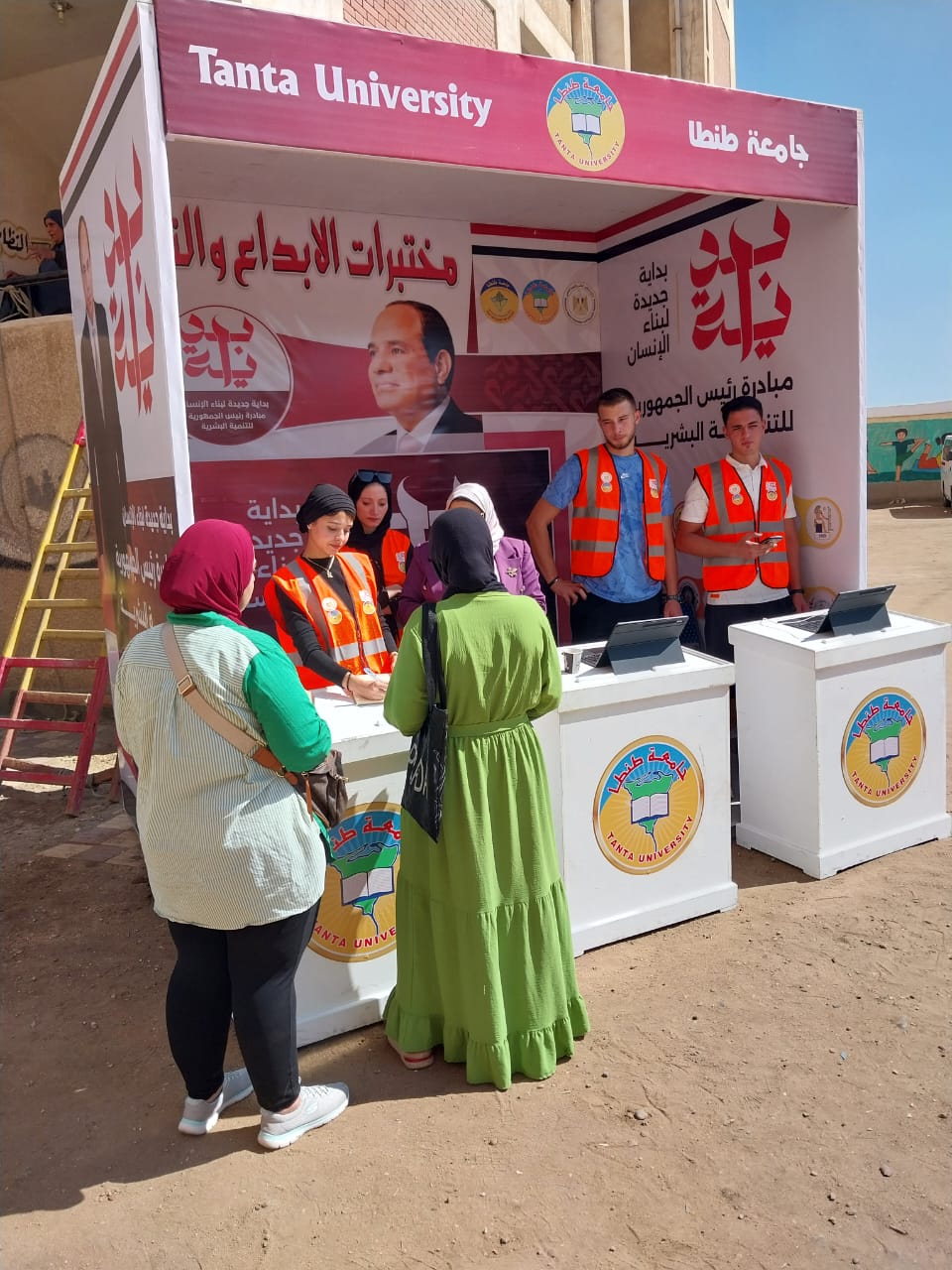 شهدت القافلة تنفيذ مشروع مختبرات الابداع والتنمية لأول مره بالجامعات المصريه لتوفير الدعم الفنى والارشادى للمواطنين من سن (6-25) سنة مع تقديم منح تدريبية مجانية فى محاور متنوعة من برامج التنمية البشرية.
حيث وفرت الجامعة عدد كبير من المتطوعين وعدد من أجهزة التابليت المتصل بشبكة الانترنت لتيسير تسجل المواطنين الراغبين فى المشاركة بأنشطة المشروع وتعريفهم ببرامجه التدريبية حيث تم تسجيل 219 طلب لمنح التدريب من الفئات المستهدفة كما تم عقد لقاءات مع المواطنين لاستبيان ارائهم فى الاحتياجات التدريبية والبرامج المطروحة للتسجيل الإلكترونى واسفرت المقابلات عن استحداث (8) برامج جديدة وفقاً لرصد وتحليل الآراء وسيتم اضافتها على رابط التسجيل الإلكترونى للتدريب .
عدد المستفيدين
219
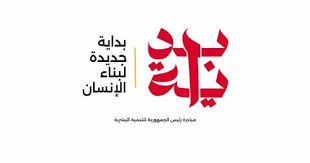 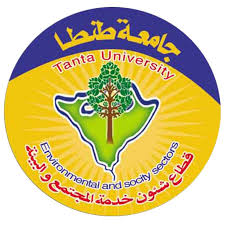 مشروع "مختبرات الابداع والتنمية"
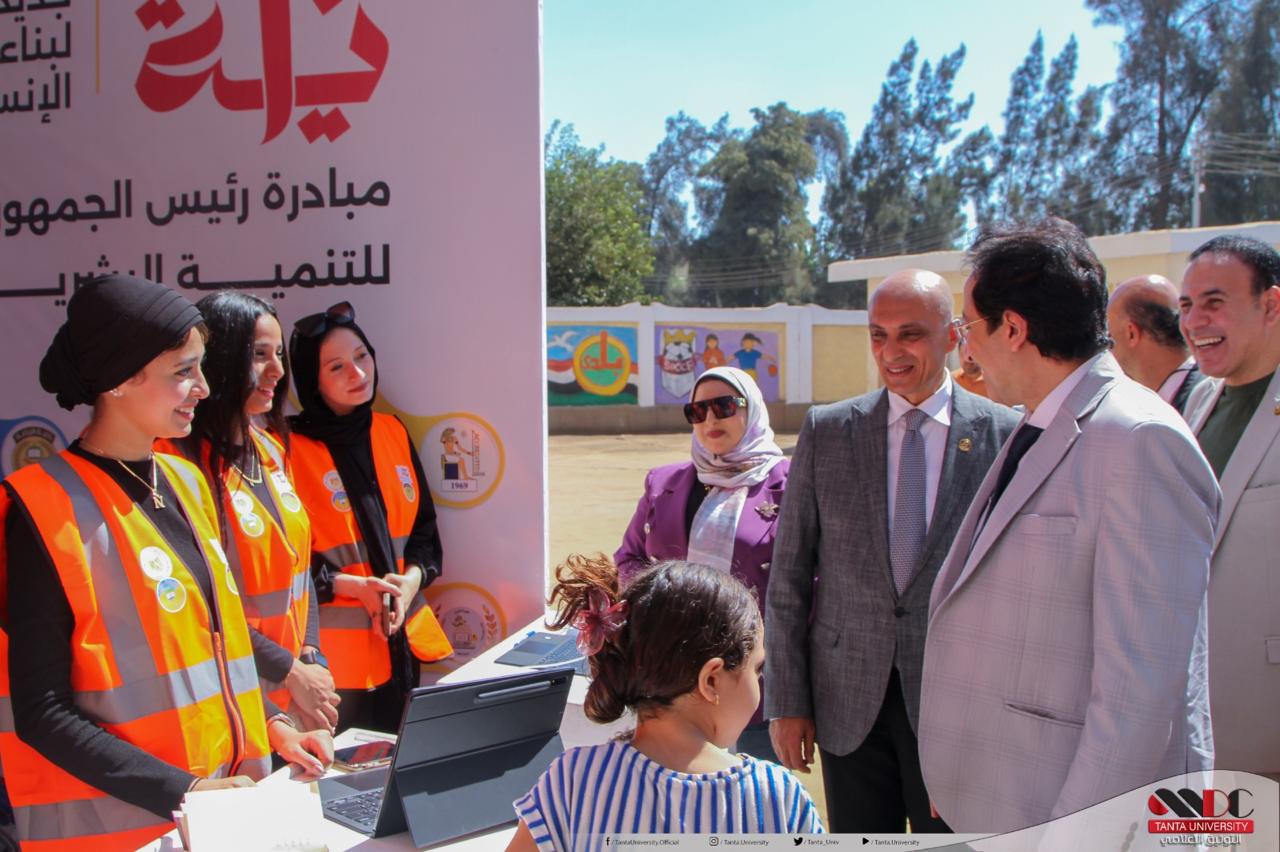 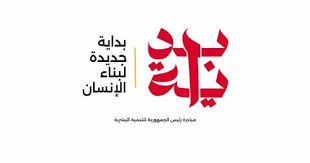 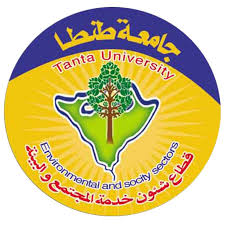 تنفيذ الدورات
1- أساسيات الرسم للأطفال (6-15) عام
2- أساسيات لغة الاشارة للأطفال (6-15) عام
خطوات الاعداد للتنفيذ
تم إعداد استمارة الكترونية لتسجيل المواطنين الراغبين في الالتحاق بأنشطة مشروع "مختبرات الابداع والتنمية“.
شارك عدد من مديري  المراكز التابعة للمركز الرئيسي للتدريب المستدام لمساعدة المواطنين في عمليات التسجيل الالكتروني.
تم حصر المواطنين المسجلين وفق الدورات التدريبية المقترحة وانشاء مجموعات للتواصل معهم على الهواتــــف المحمولــــة.
الاتفاق على مواعيد الدورات "عن بعد" لاتاحة مساركة أكبر عدد ممكن بدون تحمل تكاليف أو جهد للانتقال إلى الجامعة.
تم البدء في  الدورات وجاري التنسيق لبدء باقي الدورات.
عدد من تلقوا التدريبات  حتى الآن
511
عدد الدورات المتاحة للتسجيل
22
إجمالي عدد المسجلين حتى الآن
2202